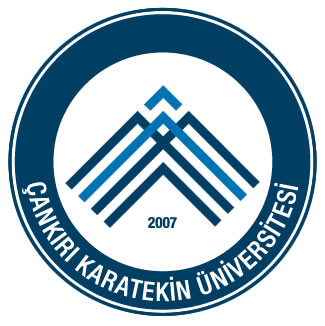 21-22 Dec. 2023, of Cankiri Karatekin University
KARATEKIN SCIENCE AND TECHNOLOGY CONFERENCE (IKSTC2ND)
ASSOCIATION BETWEEN BIOCHEMICAL SALIVARY AMYLASE ENZYME ACTIVITY WITH  IN IRAQI OBESITY PATIENTS
By 
Abdulrahman Khalid Mssdf Albukhalefah
1
Aim of study
The objective of the study is to correlate the relationship between body composition and the activity of the alpha-amylase enzyme in the saliva of healthy people and people with obesity which may provide further clues to investigate the potential regulation and biological mechanism of obesity.
2
Introduction
Obesity is a huge public health issue that affects people all over the globe. Since 1975, the prevalence of obesity has climbed by a factor of three, and this trend is expected to continue into the foreseeable future (Engin 2017). 
In spite of the fact that obesity is defined as an imbalance between a person's energy expenditure and the amount of food they consume, there are a number of variables, both hereditary and non-genetic, such as environmental and behavioral factors, that contribute to obesity.
3
Introduction
Because of the inclusion of hereditary variables in addition to hormones, there may be a 40–70% inter-individual variation in body mass index (BMI) within a single family.
 This is linked to the fact that hormones have a role in the regulation of body weight (Ogden et al. 2016).
4
Introduction
The amylases (AMY1 and AMY2) that are released by the salivary glands and the pancreas are enzymes that are responsible for the hydrolysis of a-1,4 glyosidic bonds, which assists in the digestion of dietary starch.
Abdulrahman Khalid Mssdf Albukhalefah
5
Specimen collection
A total of 100 (57 male and 48 Female) specimens were obtained from different source, non-duplicate clinical samples (25%) of Control healthy individuals (Control), Patients without obesity and Patients with obesity.
They were picked up from “Al-Ramadi Teaching Hospital”. Between Septmber 2022 and June 2023, all of the samples were examined.
Abdulrahman Khalid Mssdf Albukhalefah
6
Results
Age of Patients of Groups Studied
There is a significant difference between the mean of patients with obesity group, 
The mean of age of patients of the four groups studied was ranged from 28.25 years in patients without obesity. in patients with obesity group 32.55.
7
The Weight and BMI of Patients
There is a significant difference between weight, BMI and groups studied, patients with obesity significantly excellence in mean of height of patients and BMI.
Data pointed that there is a strong positive significant correlation between weight and BMI of patients and groups studied.
8
Homa-IR Level and Groups Studied
The results showed that no significant differences between the mean of Homa-IR levels of the four groups studied while persons with obesity showed upper level of HOMA-IR which recorded 0.96 % as compared with 0.66 % for healthy individuals control group while persons with obesity.
Abdulrahman Khalid Mssdf Albukhalefah
9
Amylase Activity and Groups Studied
The results pointed that no significant differences between amylase levels of the four groups studied, mostly patients’ groups deceased the mean of amylase levels as compared with healthy control, patients with obesity revealed upper decreasing in amylase level
Abdulrahman Khalid Mssdf Albukhalefah
10
Insulin Level and Groups Studied
The findings demonstrated that there is a significant difference in mean of insulin levels of groups studied; it seems that all the patients groups significantly decreased the level of insulin as compared with healthy control group. 
Patients with non-obesity and periodontal group recorded the lower value of insulin level while patients with obesity group recorded the upper value of insulin level.
Abdulrahman Khalid Mssdf Albukhalefah
11
Total Cholesterol Level and Groups Studied
The results showed that the four groups studied varied in their levels of total cholesterol, patients with obesity group recorded upper value of total cholesterol which recorded 197.80 mg/dL as compared with 180.85 mg/dL for healthy control group. 
While two groups (patients without obesity showed normal range of total cholesterol which recorded 180.85  mg/dL respectively
12
Conclusions
The results showed the gender of patients of the two groups revealed no significant differences in mean of age (males and females) between the groups (control healthy individuals).
Data showed that the there is a significant difference between the mean of patients with obsity, the mean of age of patients of the two groups studied was ranged from 24.75 years in patients with obesity group to 32.55 years.
13
Conclusions
The statements indicated that there is a significant difference between weight, BMI, and groups studied, patients with obesity  significantly excellence in mean of height of patients and BMI.
The results showed that no significant differences between the mean of Homa-IR levels.
The results pointed that no significant differences between amylase levels of the two groups studied, mostly patients groups deceased the mean of amylase levels as compared with healthy control, patients with obesity revealed upper decreasing in amylase level.
14
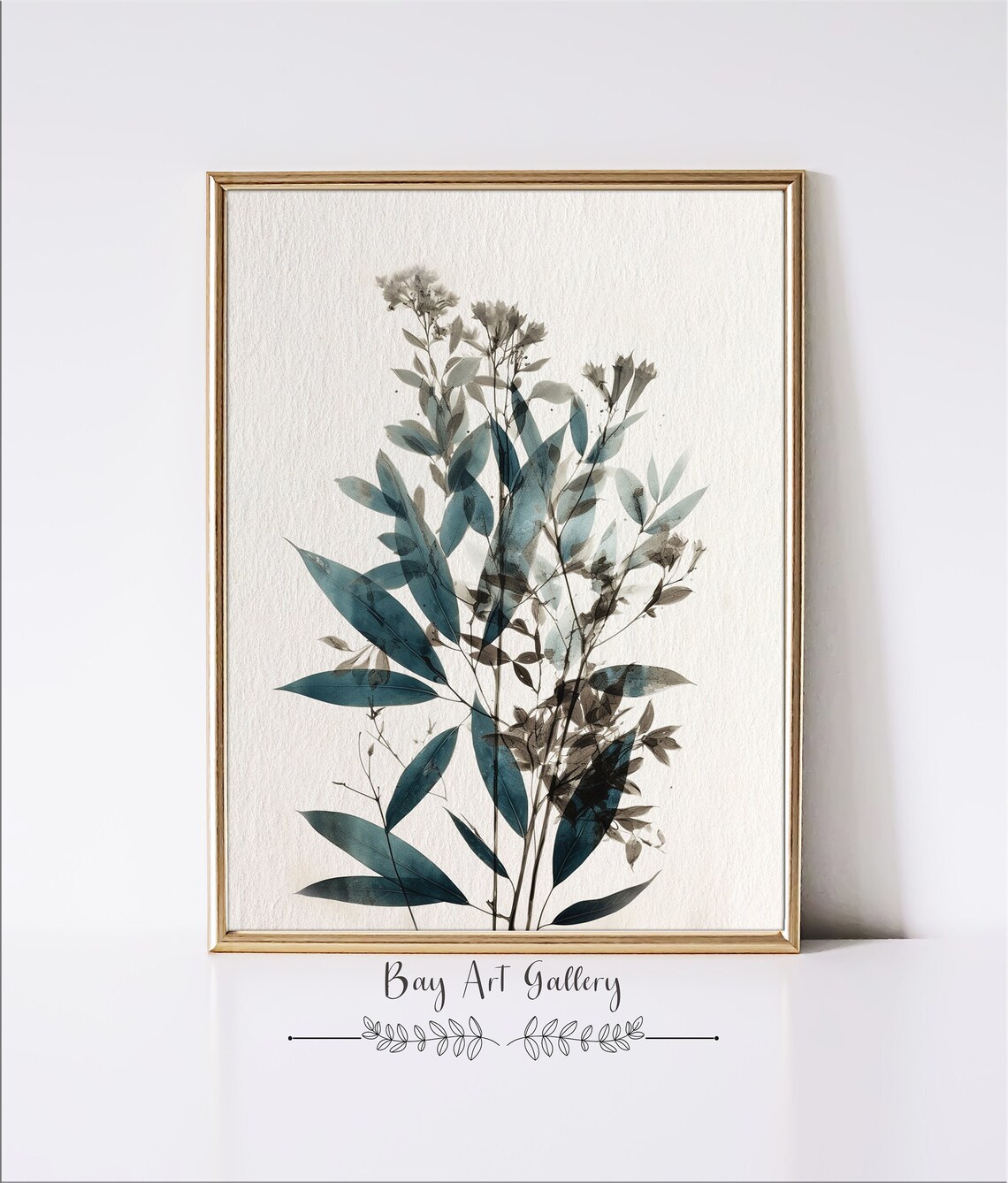 Thank you
Abdulrahman Khalid Mssdf Albukhalefah
15